Mathematik 10 Abels
Sinus, Cosinus, Tangens
Fun83,88 – sin/cos/tan
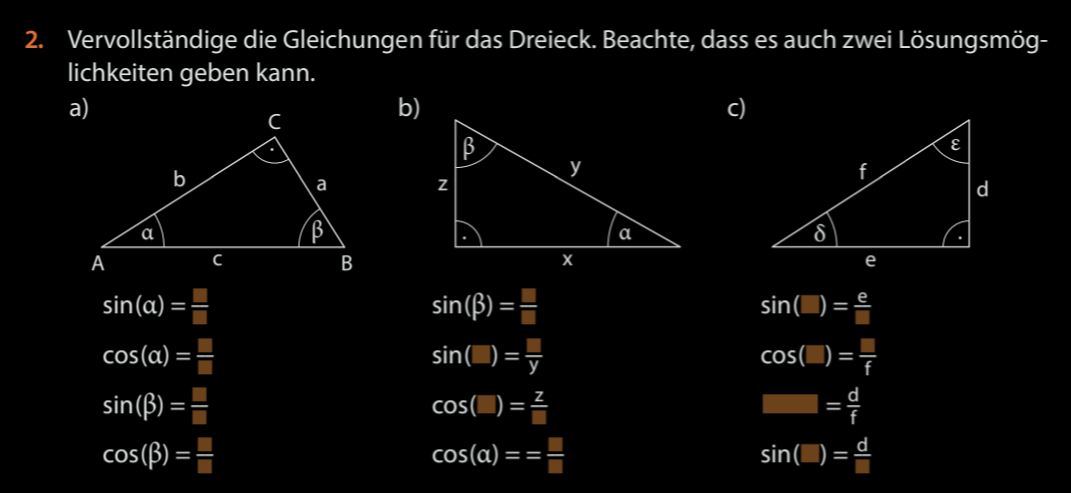 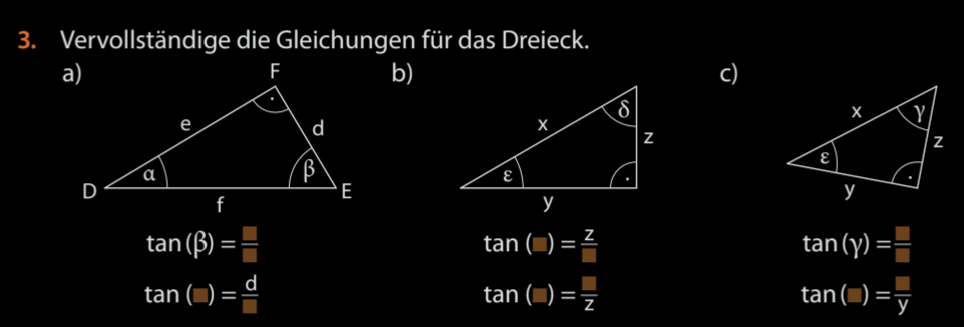 Fun83,88
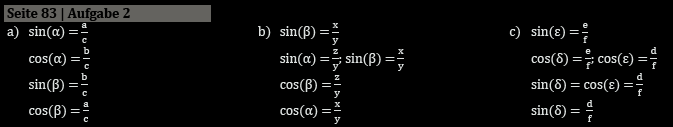 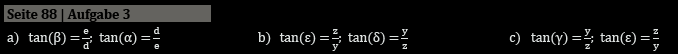 Fun84,85
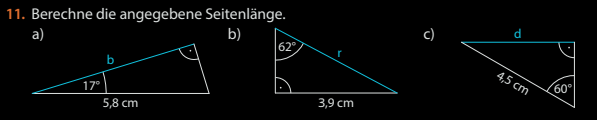 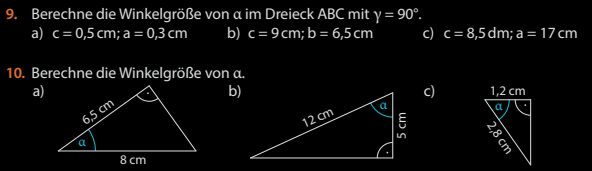 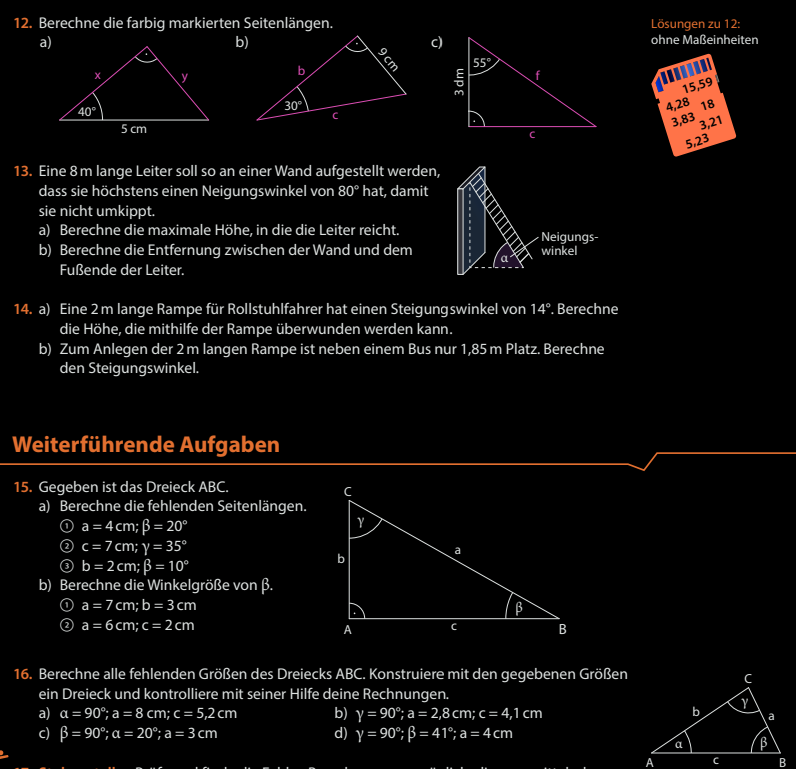 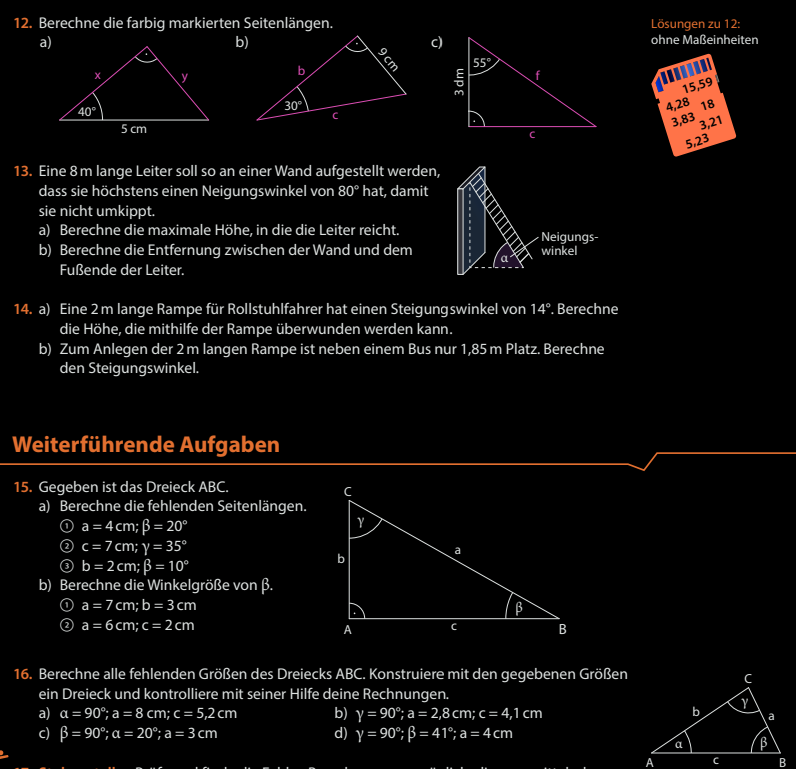 Fun84,85
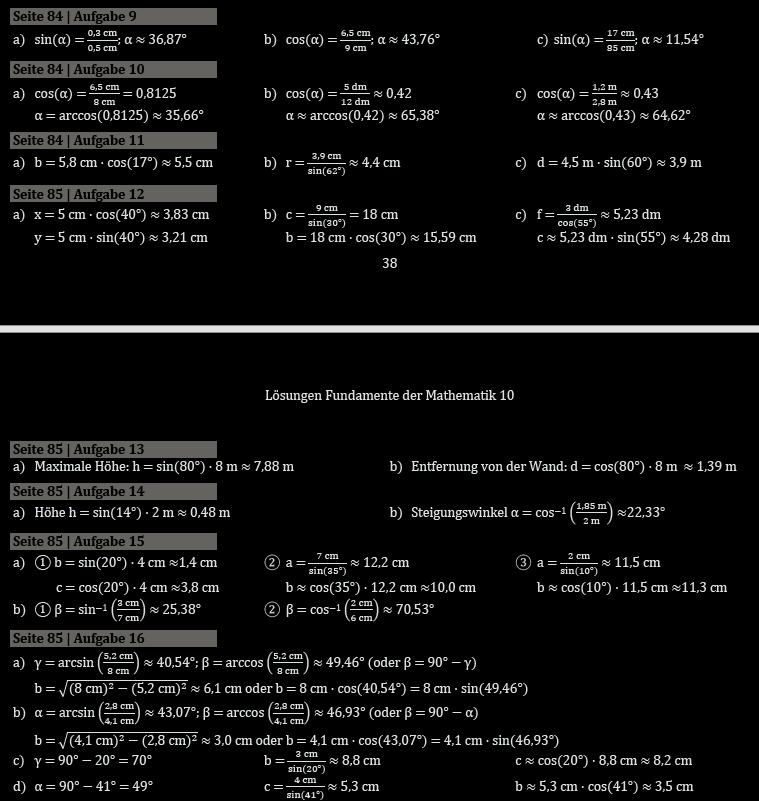 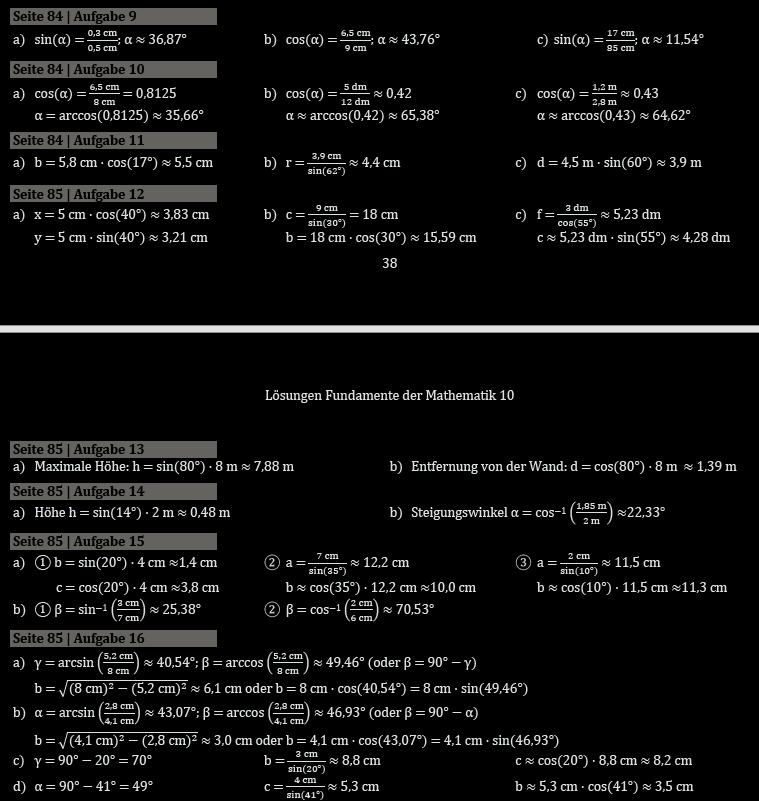 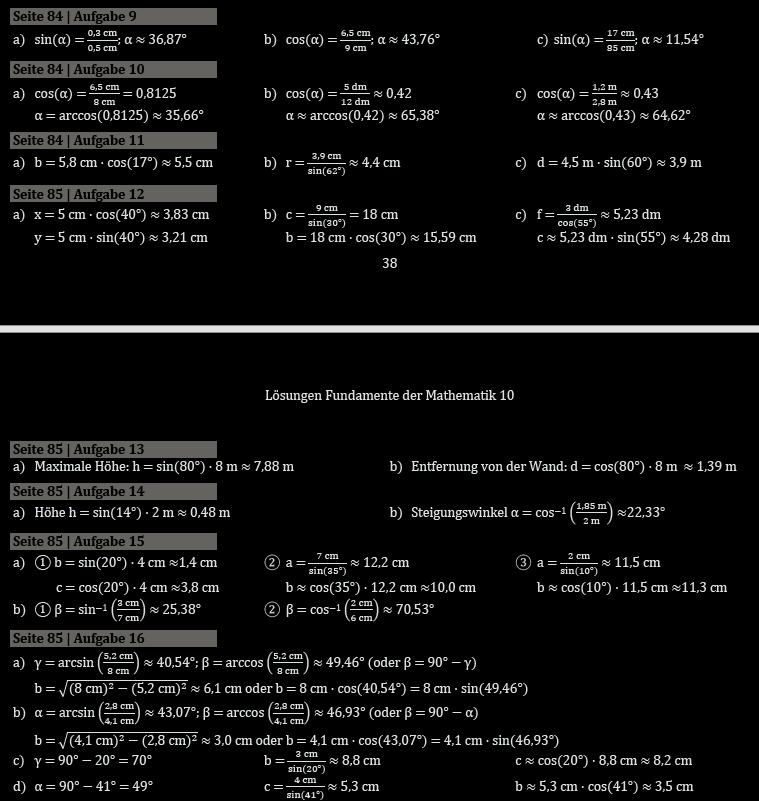 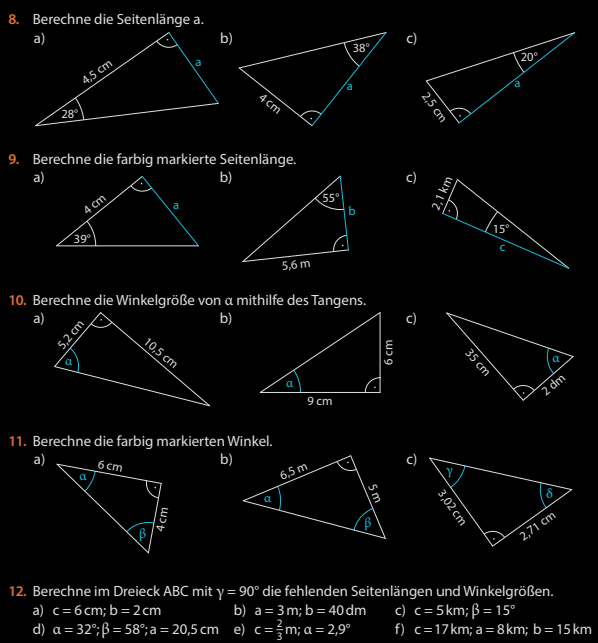 Fun89
Fun89
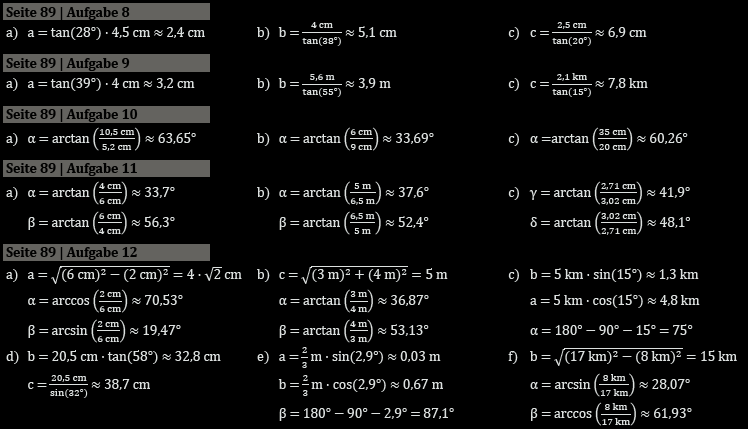 Fun86
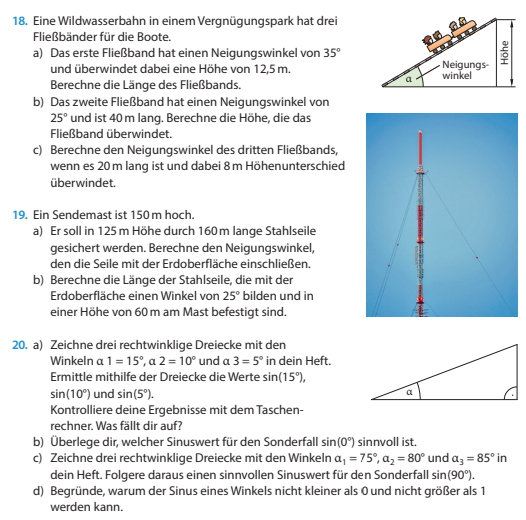 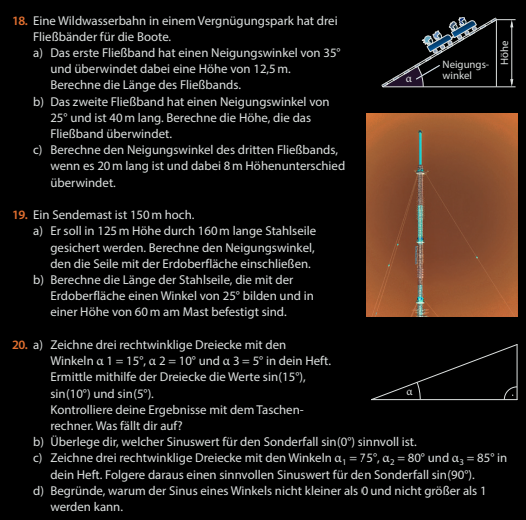